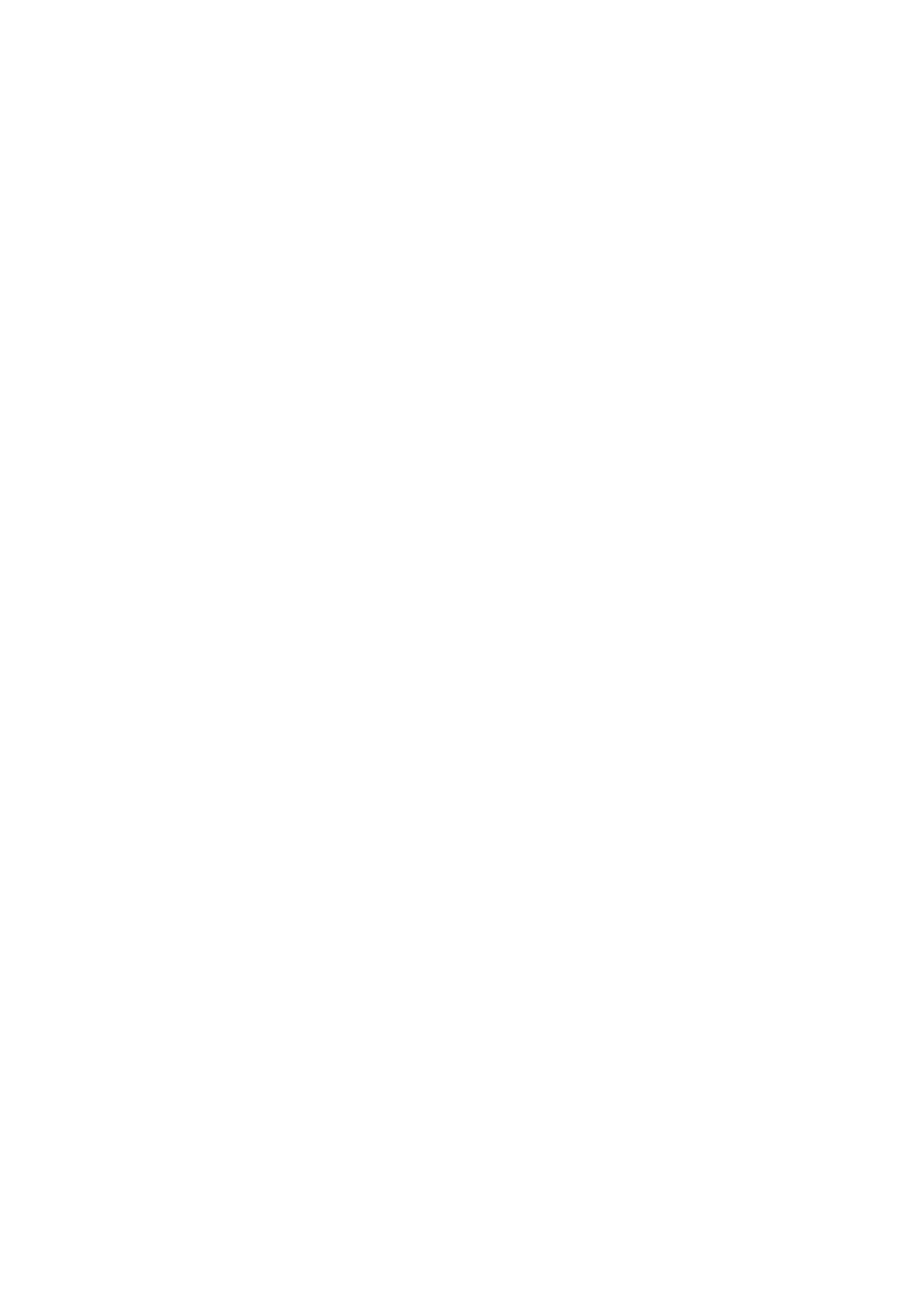 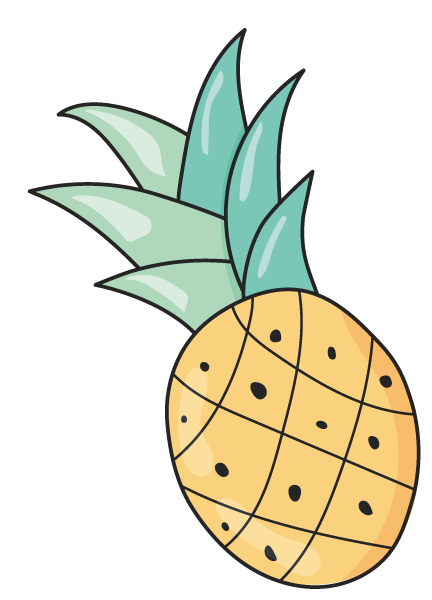 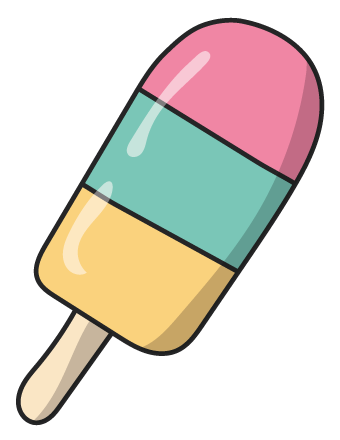 what to pack
to beach vacation
Beach Gear
Umbrella
Beach Cart
Waterproof Blanket
Hooded Towel
Beach Chair
Waterproof Phone Bag
Cooler
Snacks
Water
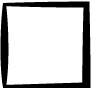 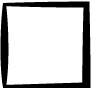 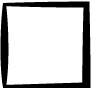 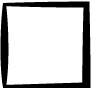 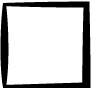 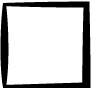 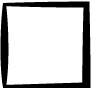 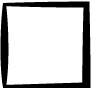 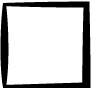 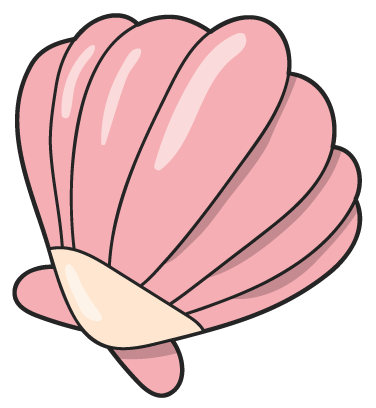 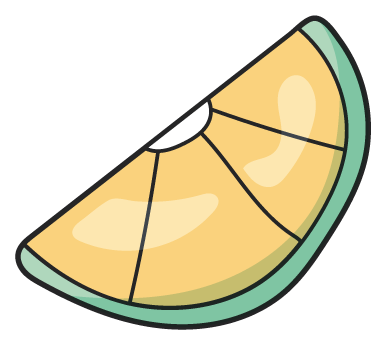 Food
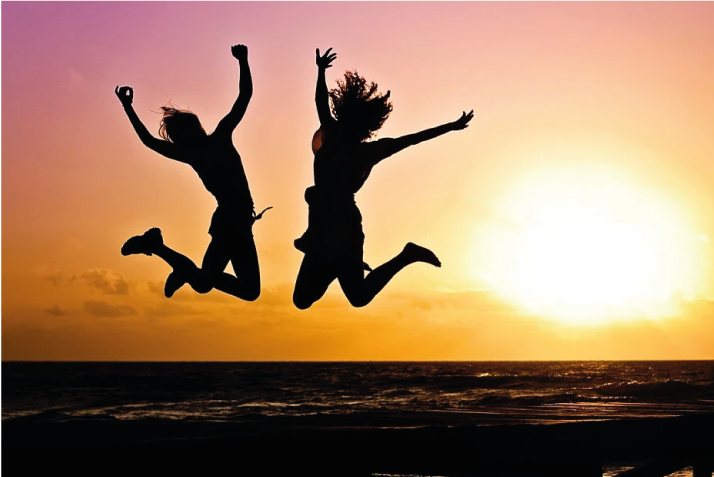 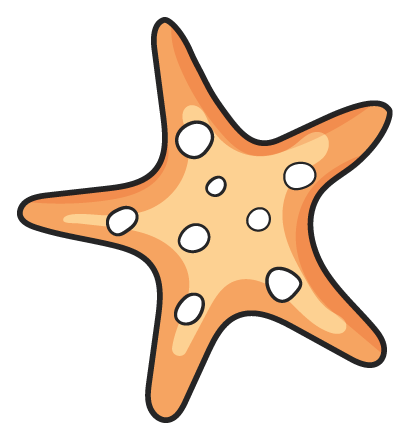 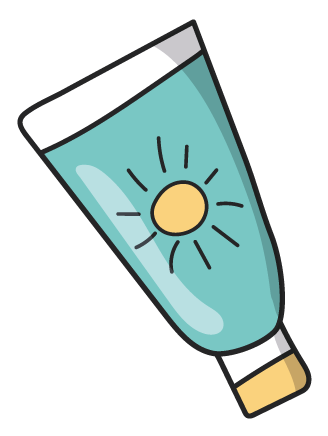 21 AUGUST, SATURDAY